Exp 6
Standardization of Sodium Thiosulfate 
Against Potassium Bromate
藉由已知體積的標準溴酸鉀溶液和過量的KI反應產生碘(I2)，產生的碘再用硫代硫酸鈉滴定。
BrO3- + 6I- + 6H+ → Br- + 3I2 + 3H2O   (1)
I2 + 2S2O32- → 2I- + S4O62-                               (2)
BrO3-    :    I2    :    S2O32-
1       :    3
1     :    2
1       :    3     :    6
→ S2O32- mol = 6 BrO3- mol
溶液製備
0.015M KBrO3:
取1.3g KBrO3到500mL定量瓶，稀釋到500mL。

0.05M Na2S2O3:
取12.5g Na2S2O3到1000mL定量瓶，稀釋到1000mL。
實驗流程
取25mL KBrO3溶液到250mL錐形瓶。
加入2~3g KI和5mL 3M H2SO4。
立刻用Na2S2O3滴定到淡黃色。
加入5mL澱粉指示劑並滴定到藍色消失。
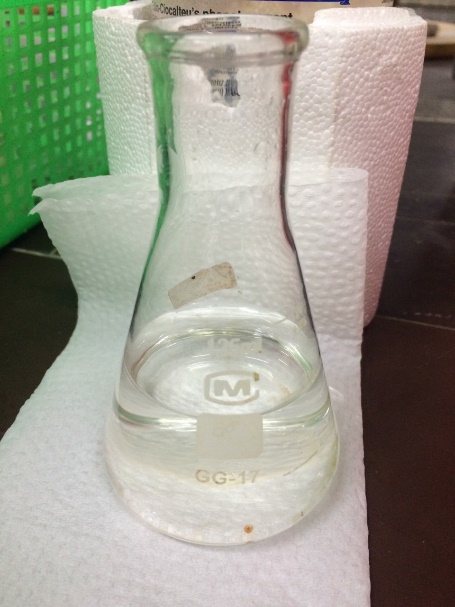 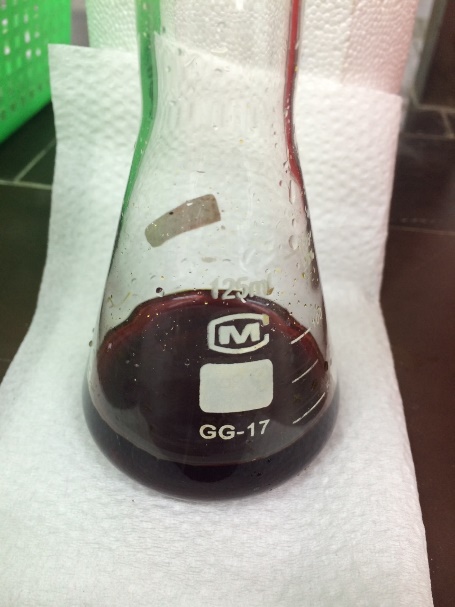 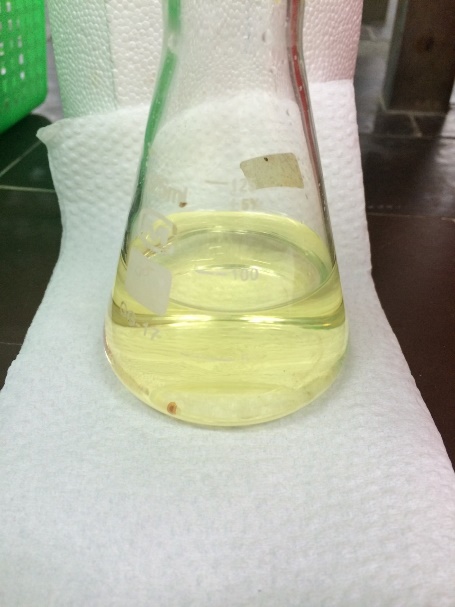 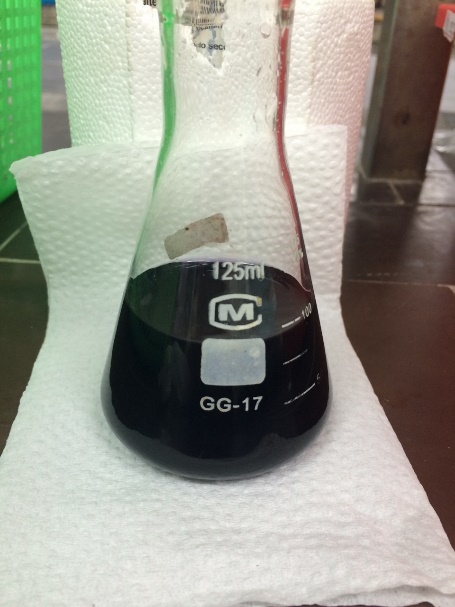